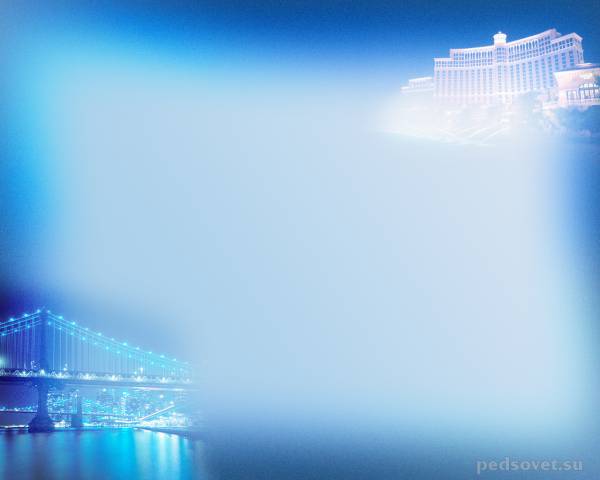 ЕКСПОЗИЦІЙНА ДІЯЛЬНІСТЬ МУЗЕЇВ
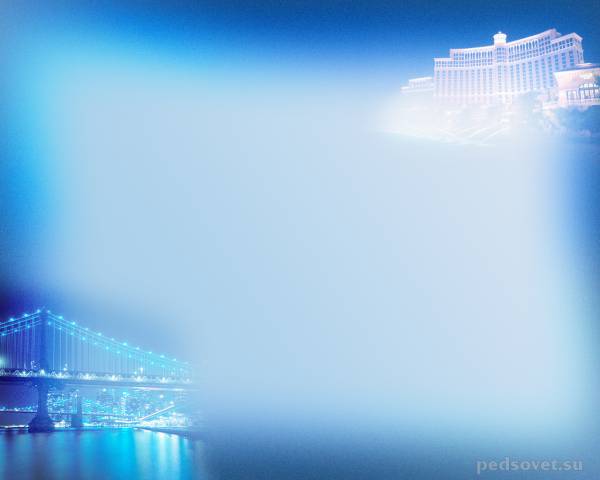 Найважливіші функції сучасних музеїв:

пізнавально-інформаційна, 
популяризаційна,   
розвиваюча,
навчальна. 

Вони реалізуються завдяки експозиційній діяльності музеїв.
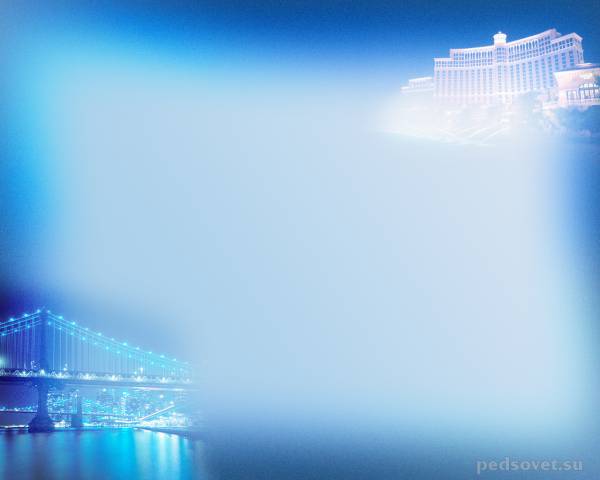 Експозиційна діяльність — це ознайомлення відвідувачів з найцікавішими експонатами музею, розміщеними у певному логічному порядку, побудованому за хронологічним (еволюційним), географічним, етнокультурним чи предметно-тематичним критеріями.
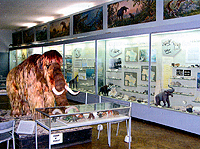 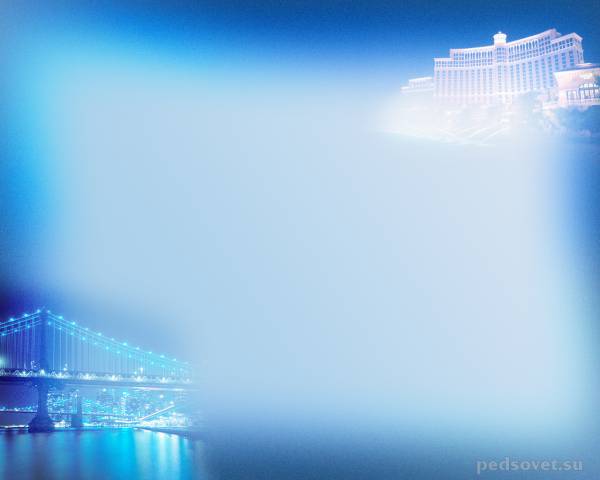 Термін "експозиція" (від лат. — виклад, опис) нині вживається щодо предметів, котрі виставлені на огляд за вітринами (музеїв, книжкових крамниць тощо).
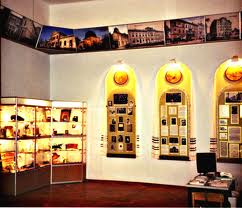 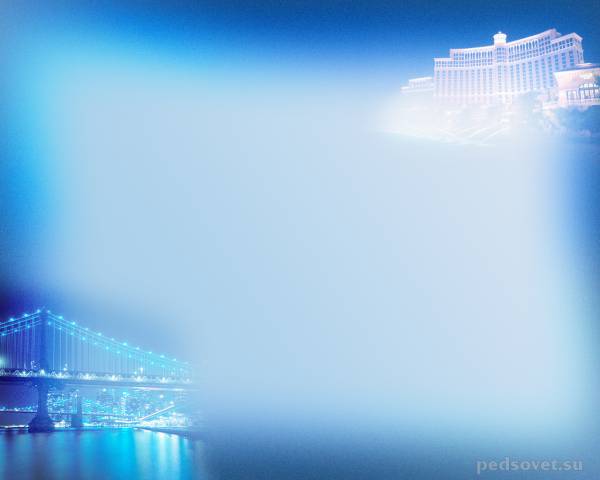 Принципи організації експозиційної діяльності музею
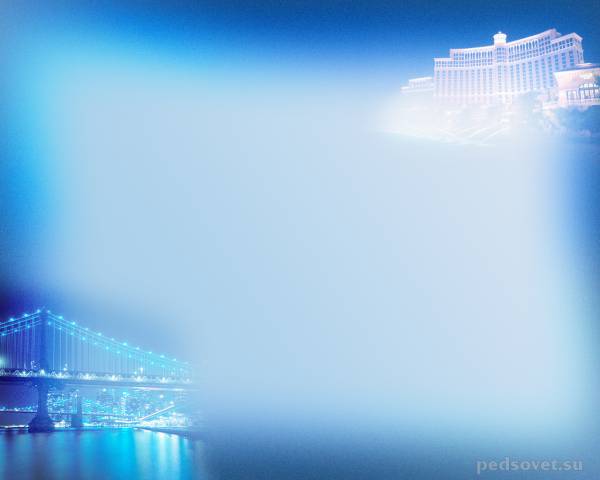 Організація експозиції —
 це процес добору та логічної наукової композиції експонатів, що складається з кількох технологічних етапів
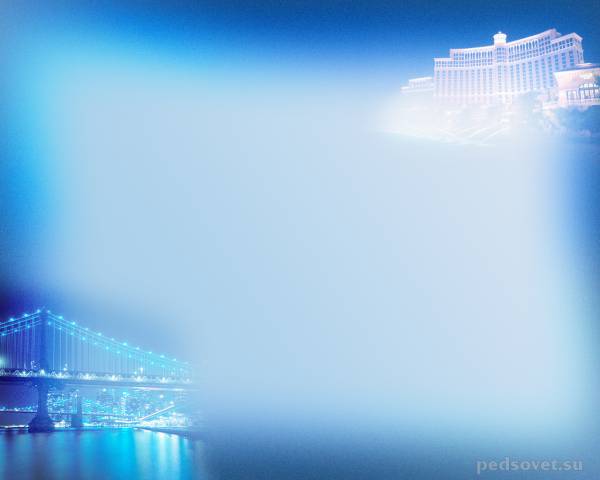 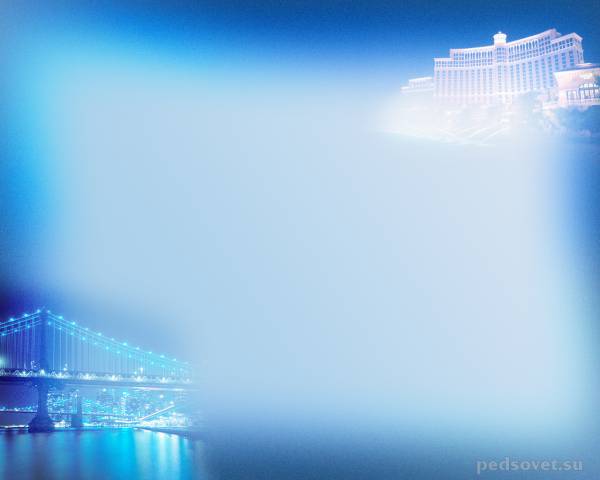 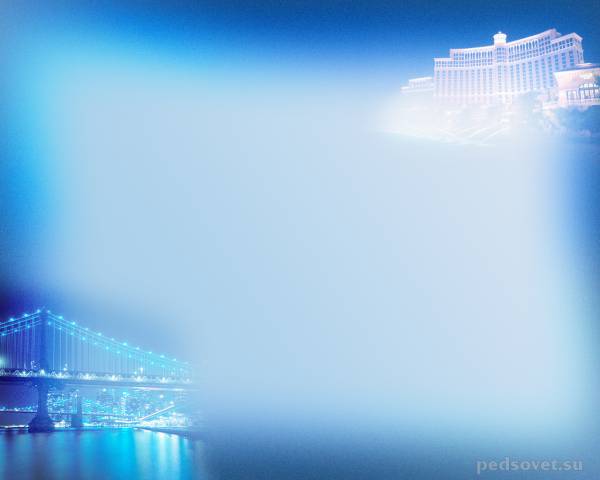 Лінійна схема
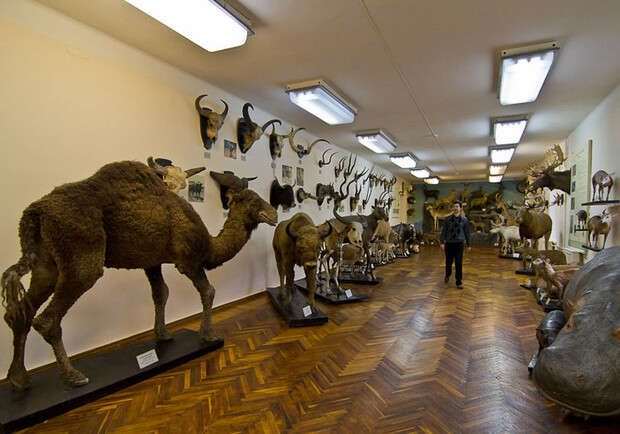 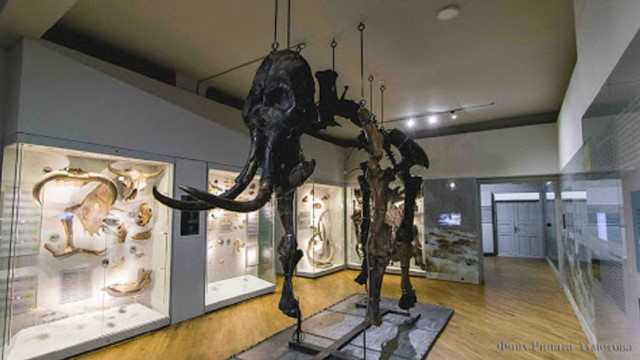 Лінійна схема
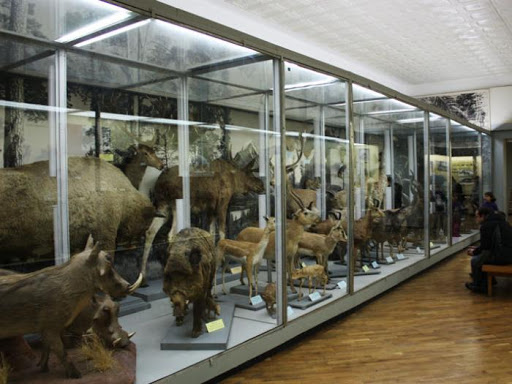 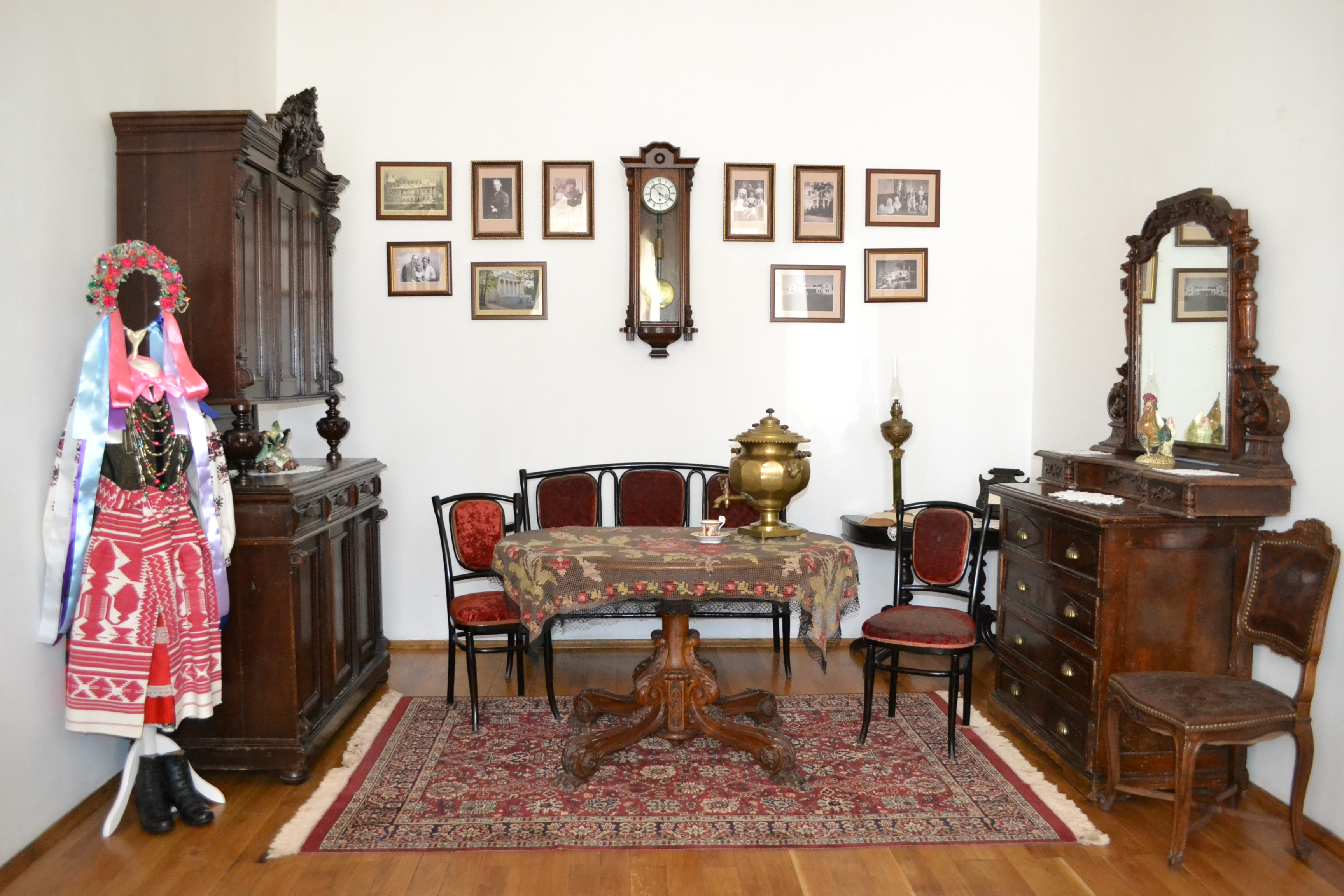 Комплексна схема
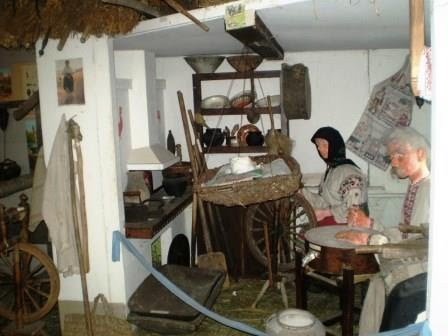 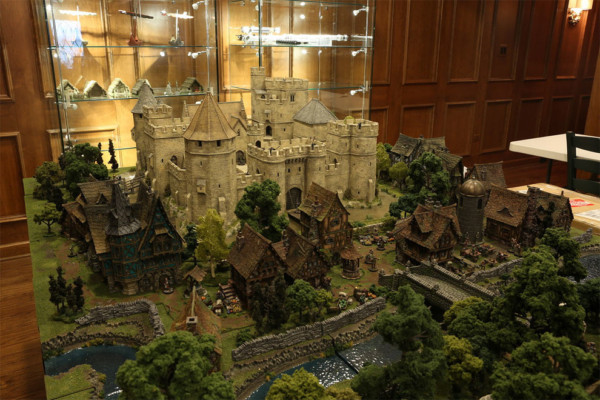 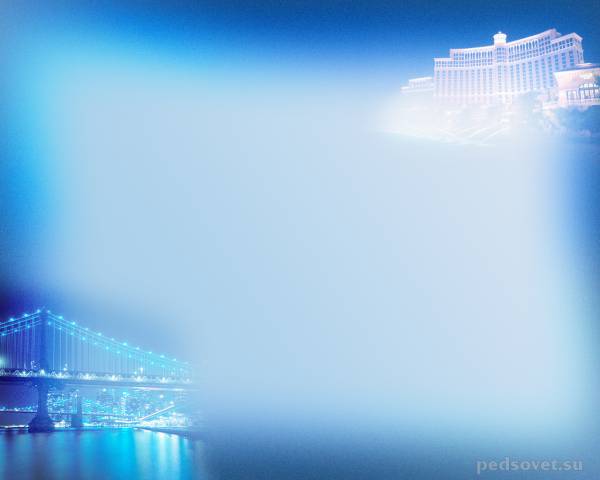 Експозиційні прийоми:
— виділення експозиційних центрів і чільних експонатів, що мають максимальне сутнісне й образне навантаження;
— розрядка шляхом створення ділянок порожнього простору навколо найважливіших експонатів з метою акцентування на них уваги;
— виявлення логічних, образно-естетичних та сприйняттєво-візуальних зв'язків між предметами;
— зіставлення або протиставлення (прийом контрастного показу);
Експозиційні прийоми:
—"масований" показ однотипних предметів, сконцентрованих на невеликій площі;
— розташування експонатів, котрі вимагають розгляду з близької відстані, у межах найзручнішого для огляду експозиційного поясу — вздовж смуги вертикальної поверхні експозиційного приміщення на рівні від 70—80 см (нижня межа) до 200—220 см (верхня межа) від підлоги;
— виділення першого і другого планів, а також створення схованого плану експозиції в турнікетах, касетних стендах тощо;
— застосування дзеркал, луп, обертових подіумів та інших технічних засобів.
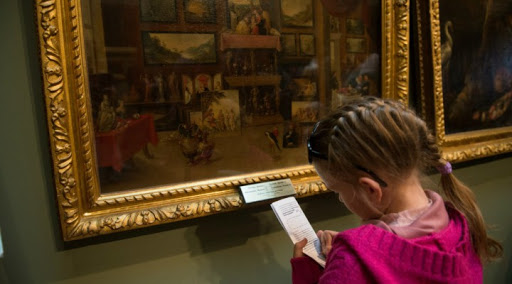 Пояснювальні тексти
Етикетаж 





Експлікація
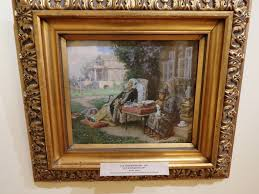 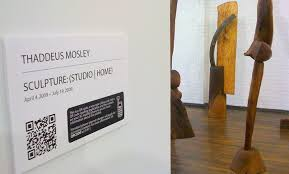 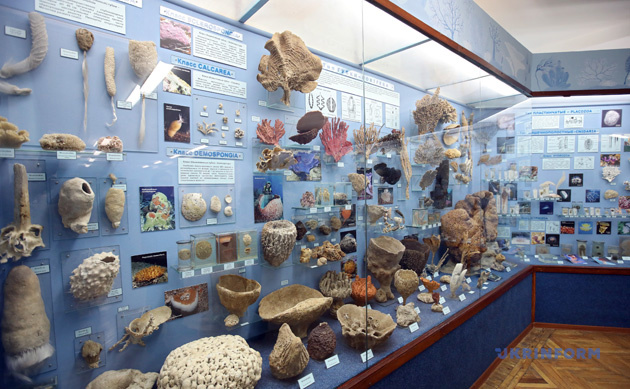